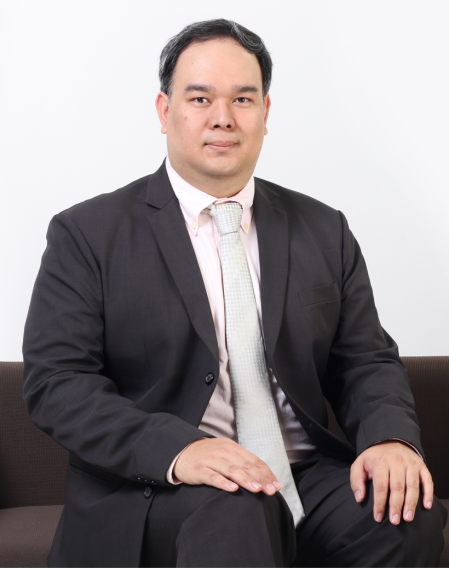 Wasimon 
PANICHPATTANAKUL, Ph.D
Contact:  wasimon.pa@phuket.psu.ac.th
Research Interest
Software Define Networks
Ad Hoc Networks
Telecommunications
IoTs
Previous Works
Cooperative Networks
Power Control in Telecommunication Systems
Medical Image Processing